Story Maps
Joanna Nishimura
Agenda
What is a Story Map?
Story Map examples
Build your first Story Map
The road ahead
Build your first StoryMap
[Speaker Notes: https://www.arcgis.com/apps/Cascade/index.html?appid=56de8f62cf804c9899340438b401304d]
What is a Story Map?
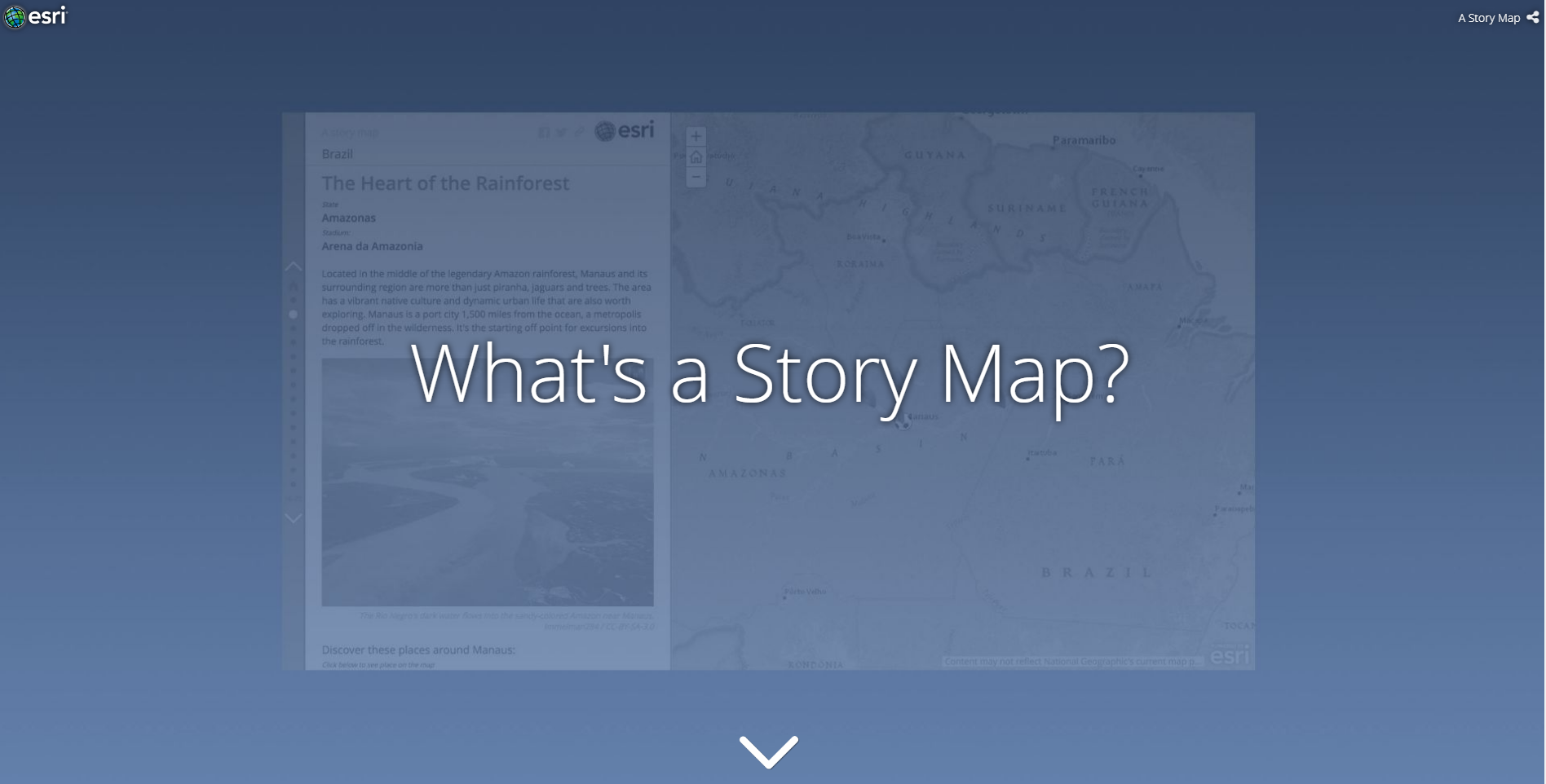 [Speaker Notes: https://www.arcgis.com/apps/Cascade/index.html?appid=56de8f62cf804c9899340438b401304d]
Examples
Santa Cruz Steelhead
City of Santa Clara Development Projects
#Fridaysonthefarm
Hurricane Irma Resource Catalog
Build Your First Story Map
Demo
The Road Ahead: Story Map vs StoryMap
Differences:
Builder process
Express maps
Publishing process
Mobile first
Will eventually replace Story Maps but no plans to phase out old story maps for many years
Beta test if you have an org AGOL account and access to essential apps bundle
Next generation of StoryMaps: link
Feedback: https://community.esri.com/community/story-maps-beta-feedback
Build Your First StoryMap
Demo
[Speaker Notes: Add Layer to map and save web map]
Resources
Blogs, tips and tricks, gallery, tutorials: link
FAQs by Story Map template type: link 
Custom CSS/HTML in your Story Maps: link
Make a Map Tour Story Map from a CSV: link
Story Map lesson plans: link
Next generation of StoryMaps: link
Beta test StoryMaps: link
Make your Story Maps Sing: link
Other StoryMap Ideas!
Annual reports 
Rotary International Annual Report
Conserve Wildlife Foundation
Introduce your staff
Pro-West Team
Promoting and Marketing Events
Art Festival near Paris
Philadelphia Marathon 
Project Information
Bergmann Associates

Tutorials
How to Smart Map
Education
Motion of Tectonic Plates
The Bare Earth
Public Engagement
Friends of the Verde River
Activism
Earth Justice
Orinoco Mining Belt
Joanna Nishimura
jnishimura@esri.com